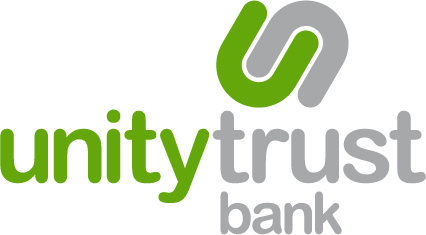 Investor Update
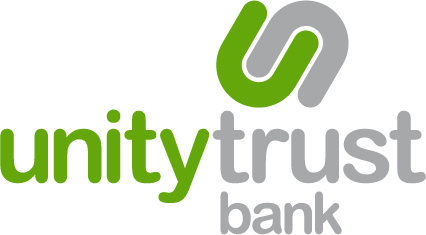 Half year to 30 June 2016

              Note that the numbers in this presentation  are unaudited
A message from the CEO
“In 1984 Unity was founded on the philosophy of serving the common good, not simply maximising profit. This vision, set out by the trade union movement, was to create a bank that would both serve the needs of its customers and enrich society as a whole; this vision remains firm today. 
 
A successful capital raise at the end of 2015 has enabled us to make material progress in the first half of 2016. Loan approvals have significantly increased , deposits continue to grow and we have simplified our current account offering, introducing clear and transparent pricing and bringing the Bank into line with market practice. 

We are enormously energised by the support of our shareholders, both existing and new, and the trust placed in us to develop Unity to its full potential.”

Margaret Willis, CEO
2
Contents
Growth following independence
A strong six months for the Bank
Safe growth amplifies social purpose
Bank of choice for those with shared philosophy
Social impact metrics
Continuing to be a force for good...
Page 4
Page 5
Page 6
Page 7
Page 8
Page 9
3
Growth following independence
1
2
3
4
5
6
Our lending has grown by 7%. Growth in lending amplifies social impact
We only write business that meets our strong and prudent underwriting standards
Our capital and liquidity positions remain strong
We simplified the current account proposition and aligned it to market practice
Our transformation plan is improving people capability and customer experience
There are headwinds to our plans, e.g. reducing base rate, but Unity is well positioned
4
A strong six months for the Bank
Underlying PBT(1) up 70% to £0.9m
Simplified current account proposition
Underlying cost/income ratio(1) improved
Increasing return on capital
Strong capital position
Excluding pre-tax profit from sale of Gilt of £0.8m and pre-tax severance related costs of £0.3m in H1 2016
(2)	CET1 capital ratio = Common Equity Tier 1 capital / risk weighted assets
5
Safe growth amplifies social purpose
New loans amplify our social purpose
 Non-core lending continues to run off
Loan approvals H1 2016 exceed 2015 full year approvals
Drawn loans up 7% since end 2015
Lending quality remains strong
+ 7%
Credit performance excellent
  Cost of risk below expectations
6
Bank of choice for those with shared philosophy
Unity is positioned as the bank of choice for organisations that share our philosophy
+ 6%
Current account proposition simplified
Customer accounts and deposit balances continue to grow
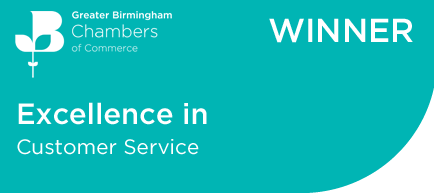 Awarded Greater Birmingham Chambers of Commerce Excellence in Customer Service
Unity Custom and Current  Account Moneyfacts 5 star 2016
7
Social impact metrics
Jobs created or protected
1,848
Bed spaces 
316
New business is considered in light of both credit worthiness and social impact.

Each loan we provide has either a direct impact (e.g. creates bed spaces, housing or creates jobs) or an indirect impact (e.g. money lent to intermediaries is lent on to companies without direct access to finance).
Amplifying 
Social
Impact
Apprenticeships, training and internships 
26
Living Wage accredited organisations 
6
Helping underserved communities gain access to finance
326 loans worth £7.4m
People housed 
1,996
8
Continuing to be a force for good...
1
2
3
4
We’ve made strong progress in H1 2016; in line with expectations
We continue to grow our capability for both customers and staff
We continue to grow our capacity
Differentiating through our social credentials
9